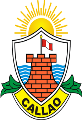 MUNICIPALIDAD PROVINCIAL DEL CALLAO
GERENCIA GENERAL DE SEGURIDAD CIUDADANA 2019
GENERAL PNP ® LUIS MIGUEL PRAELI BURGA
GERENTE GENERAL DE SEGURIDAD CIUDADANA
GERENCIA GENERAL DE SEGURIDAD CIUDADANA – DIVISIÓN JURISDICCIONAL
La Municipalidad Provincial del Callao se encuentra dividida en Tres (03) áreas Municipales y así mismo en Once (11) áreas Policiales, de esta manera:
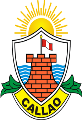 PRINCIPALES ACTIVIDADES DE LA GERENCIA GENERAL DE SEGURIDAD CIUDADANA 2018
GERENCIA GENERAL DE SEGURIDAD CIUDADANA 2018
GERENCIA GENERAL DE SEGURIDAD CIUDADANA 2019
(Meta alcanzada hasta el mes de abril)
GERENCIA DE DEFENSA CIVIL 2018
GERENCIA DE DEFENSA CIVIL 2019
(Meta alcanzada hasta el mes de abril)
GERENCIA DE POLICÍA MUNICIPAL 2018
GERENCIA DE POLICÍA MUNICIPAL 2019
(Meta alcanzada hasta el mes de abril)
GERENCIA DE SERENAZGO 2018
GERENCIA DE SERENAZGO 2019
(Meta alcanzada hasta el mes de abril)
PARA MEJORAR EL SERVICIO DE SEGURIDAD CIUDADANA QUE SE NECESITA INVERTIR:
CENTRALES DE VIDEO VIGILANCIA
FLOTA VEHICULAR
SEGURIDAD CIUDADANA EN LA PROVINCIA CONSTITUCIONAL DEL CALLAO 2019
INSTALACION DE CVV Y ALARMAS VECINALES
OBSERVATORIA DE SEGURIDAD CIUDADANA
CREACIÓN DE LA UNIDAD CANINA
CAPACITACIÓN SERENAZGO Y JUNTAS VICINALES
CVV = CAMARAS DE VIDEO VIGILANCIA
FLOTA VEHICULAR
AUMENTO DE FLOTA VEHICULAR
Las unidades móviles con las cuales se cuenta son para cubrir servicio diarios (patrullaje Municipal), estas no cubren el servicio de las áreas policiales que cubre la Municipalidad Provincial del Callao como el servicio de Patrullaje Integrado, asimismo, se necesita mejorar el Servicio de Patrullaje Municipal y Operativos Conjuntos, teniendo en cuenta esto se necesita:
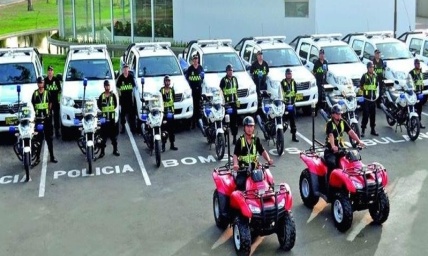 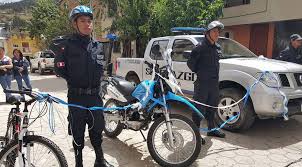 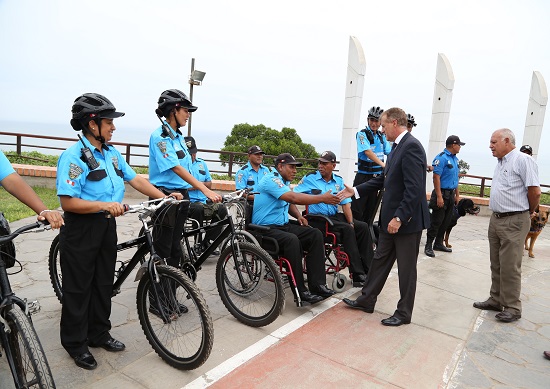 OBSERVATORIA DE SEGURIDAD CIUDADANA
CONSTRUCCIÓN DEL OBSERVATORIO DE SEGURIDAD CIUDADANA
La Municipalidad Provincial del Callao, deberá implementar el observatorio de seguridad ciudadana en el cual se procese la información de los principales actores de la seguridad ciudadana, Policía Nacional Perú – Región Policial, Ministerio Publico, Poder Judicial, Serenazgo, :
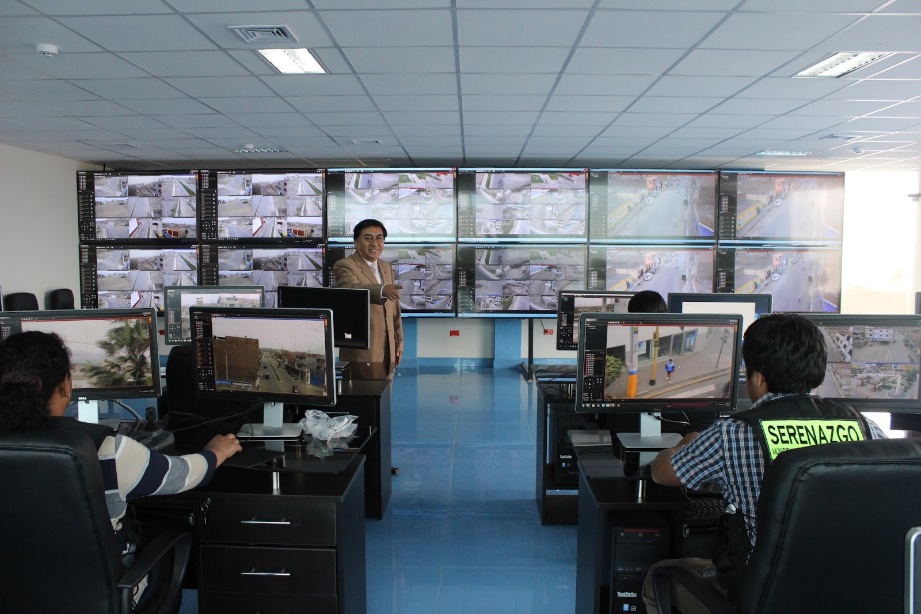 Elaboración del Mapas de Delito – Jurisdicción Policial 
Elaboración del Plan de Patrullaje Integrado
Elaboración del Plan de Patrullaje Municipal
Elaborar Planes de Acción Rápida en emergencia
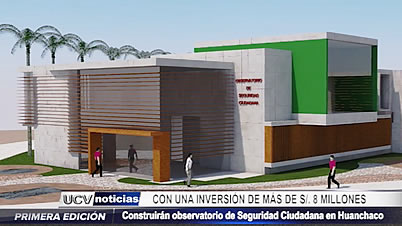 OBSERVATORIA DE SEGURIDAD CIUDADANA
CONSTRUCCIÓN DEL OBSERVATORIO DE SEGURIDAD CIUDADANA
Ubicación: Av Faucett c/ Av. Canta Callao
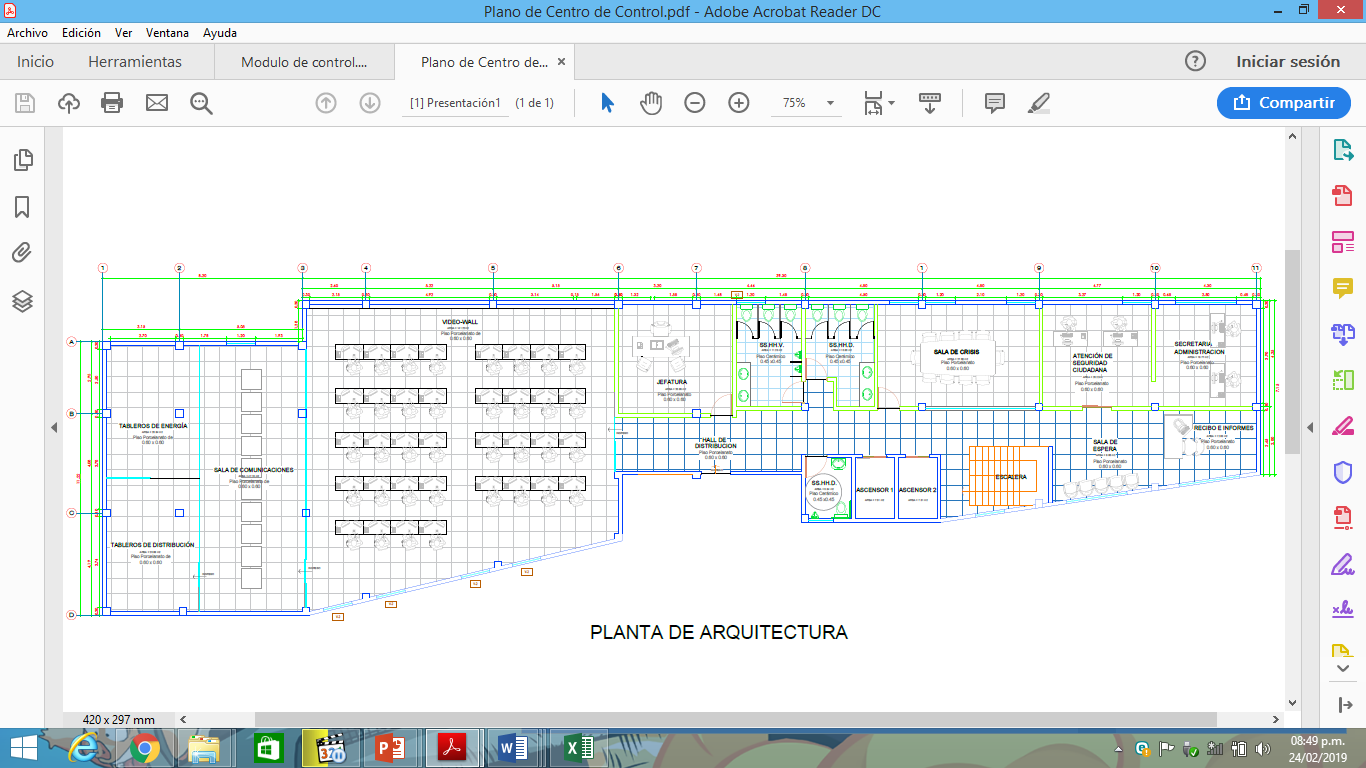 MÓDULO OBSERVATORIO DE SEGURIDAD CIUDADANA:
ZONA N° 02 – AV. FAUCETT Y AV. CANTA CALLAO
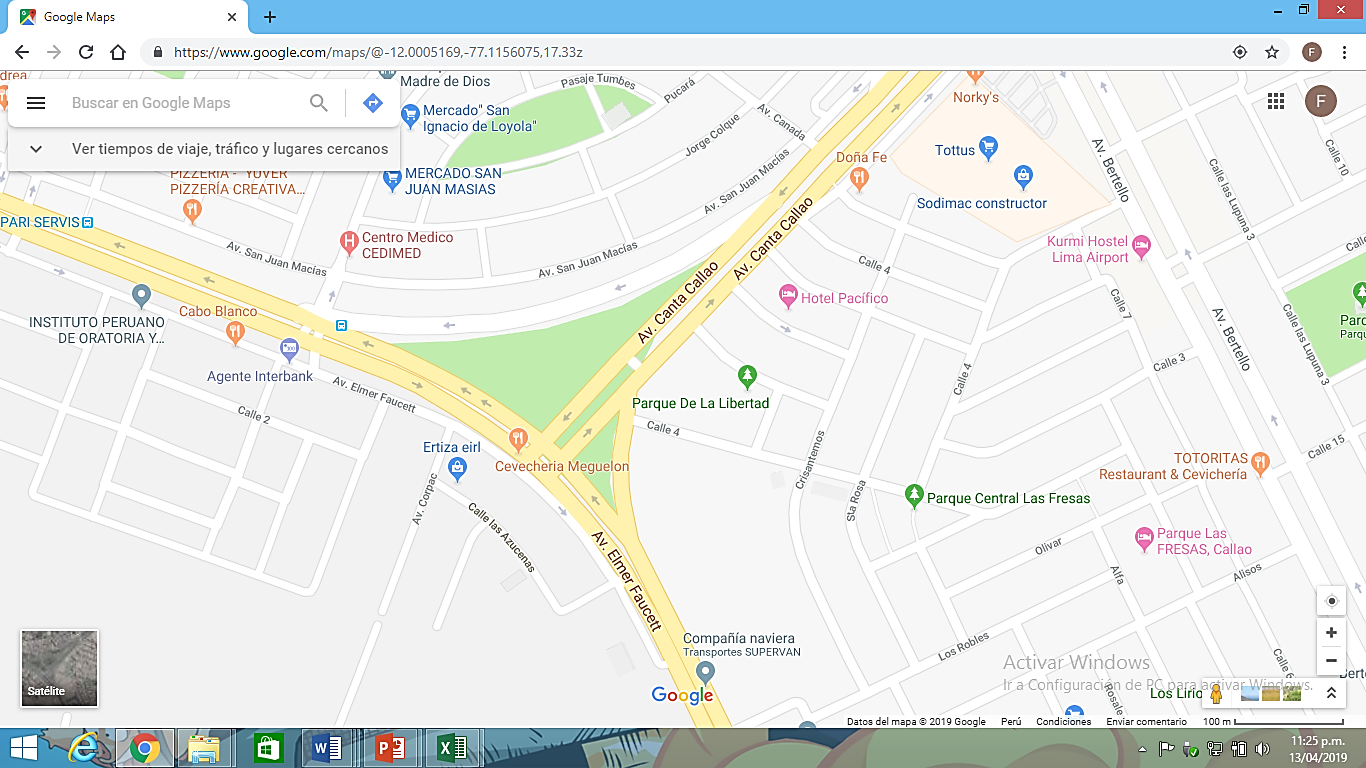 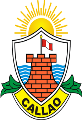 CENTRALES DE VIDEO VIGILANCIA
CONSTRUCCIÓN DE TRES (03) CENTRALES DE VIDEO VIGILANCIA
Módulo CIS N° 01: Avenida Miguel Grau con Avenida Buenos Aires
Módulo CIS N° 02: Avenida Los Dominicos con Calle 2, Parque Sesquicentenario 
Módulo CIS N° 03: Avenida Bertello con Villa del Mar – Bahía Blanca
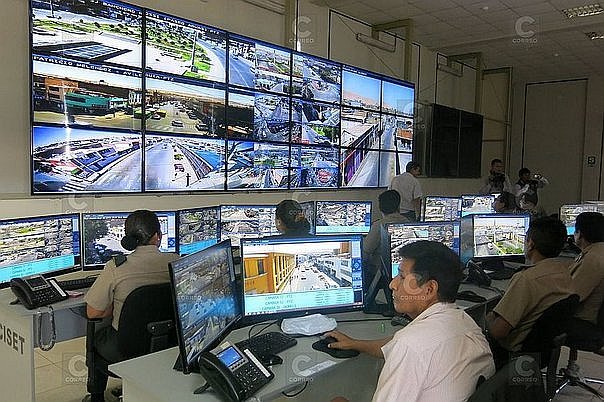 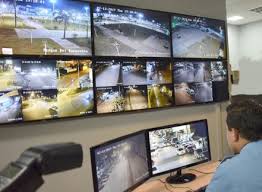 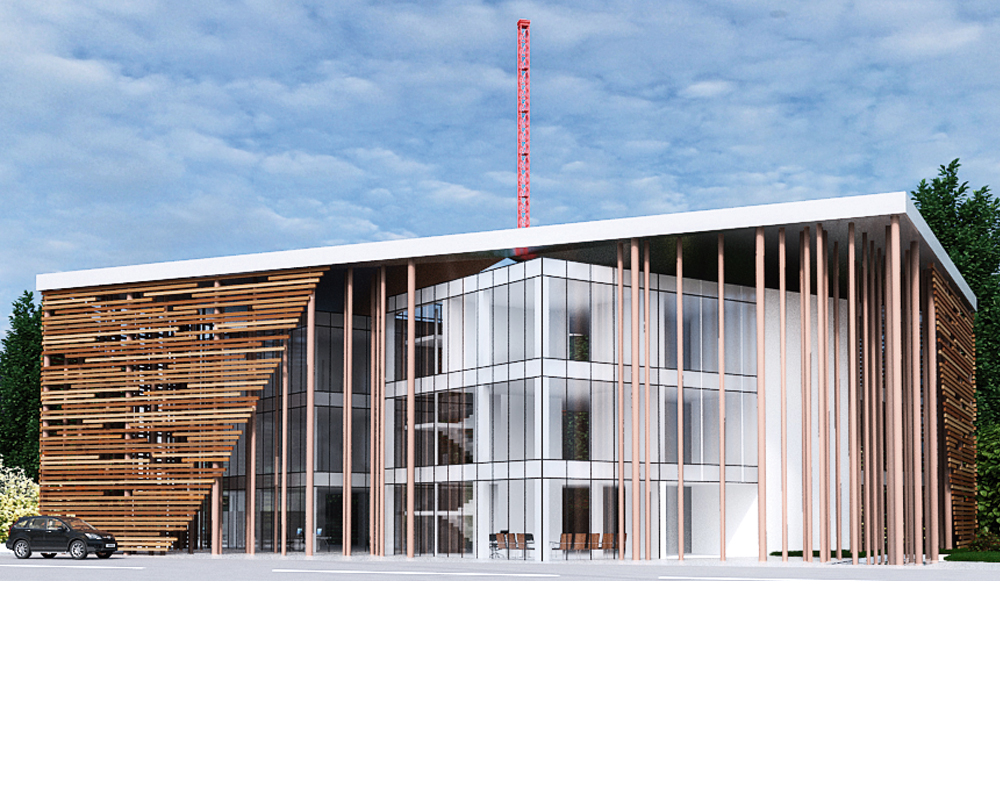 CENTRALES DE VIDEO VIGILANCIA
CONSTRUCCIÓN DE TRES (03) CENTRALES DE VIDEO VIGILANCIA
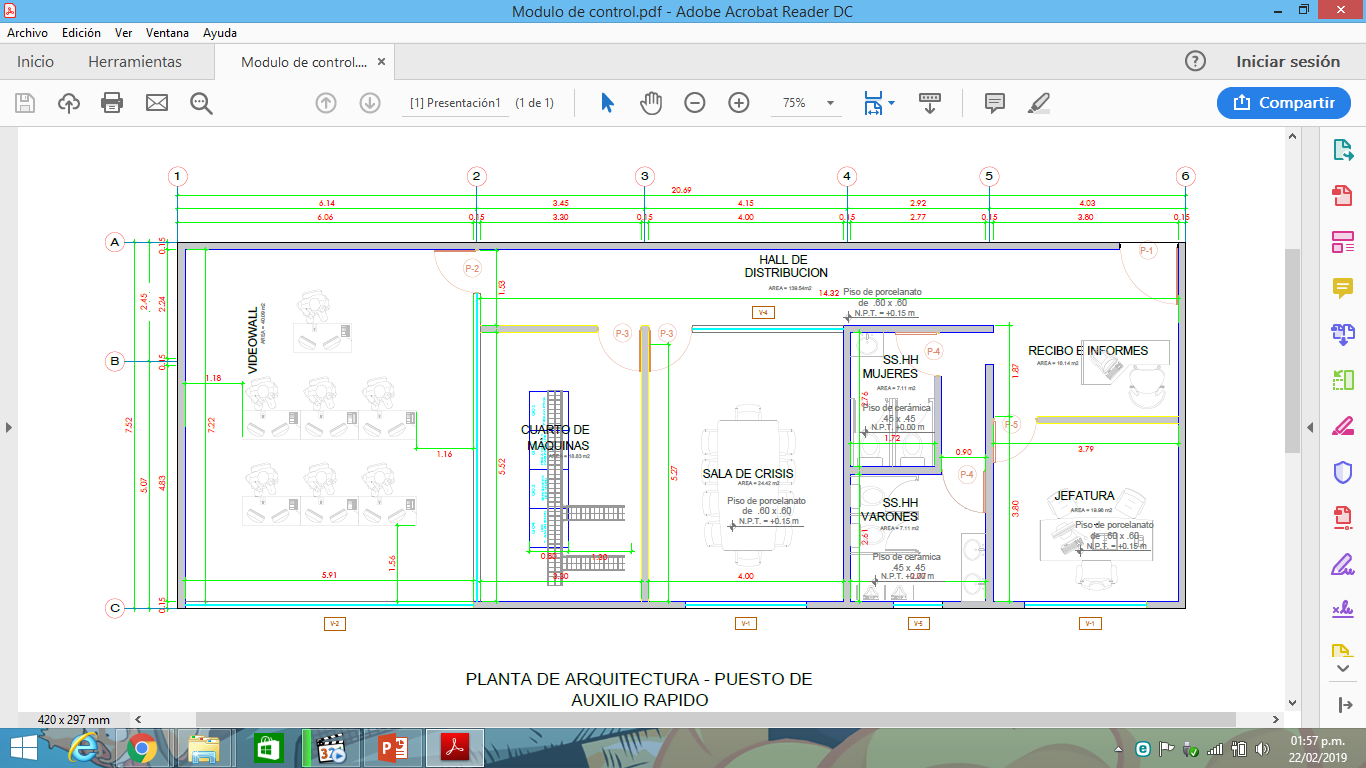 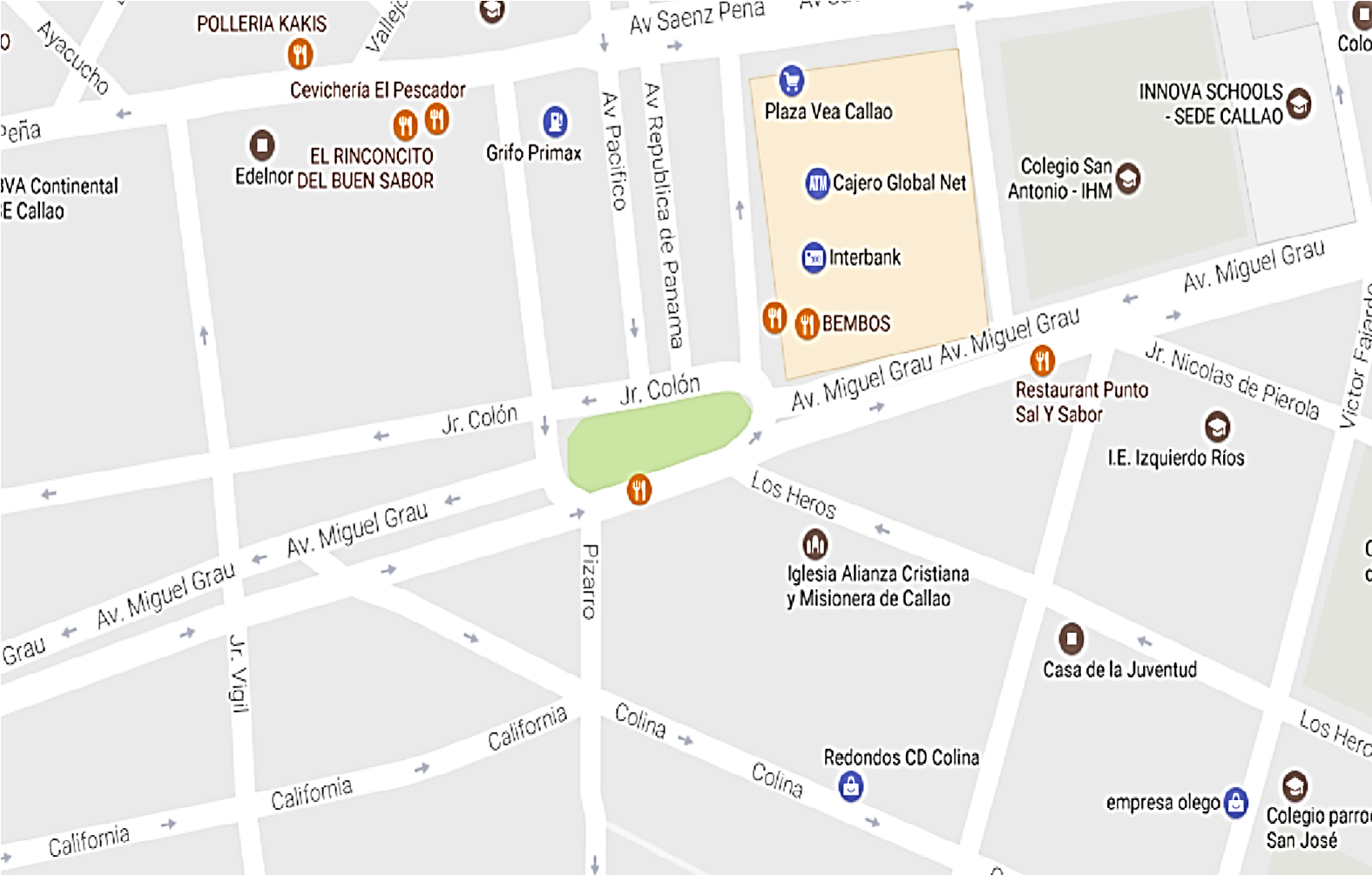 MÓDULO CIS N° 01:
ZONA N° 01 – AV. MIGUEL GRAU Y JR. COLÓN
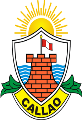 MÓDULO CIS N° 02 :
ZONA N° 02 – AV. LOS DOMINICOS / CALLE 1 Y 2
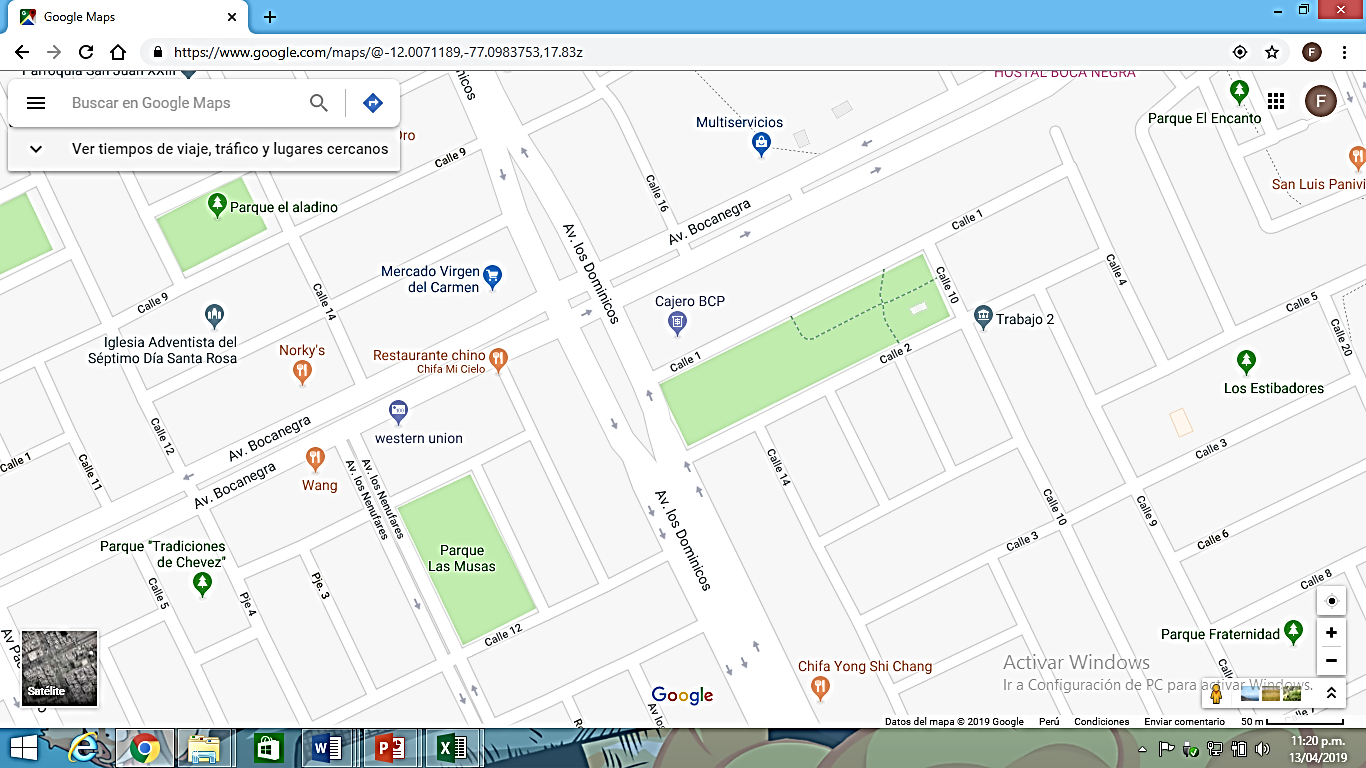 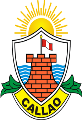 ZONA N° 03 – BAHÍA BLANCA – FRENTE A VILLA DEL MAR
MÓDULO CIS N° 03 :
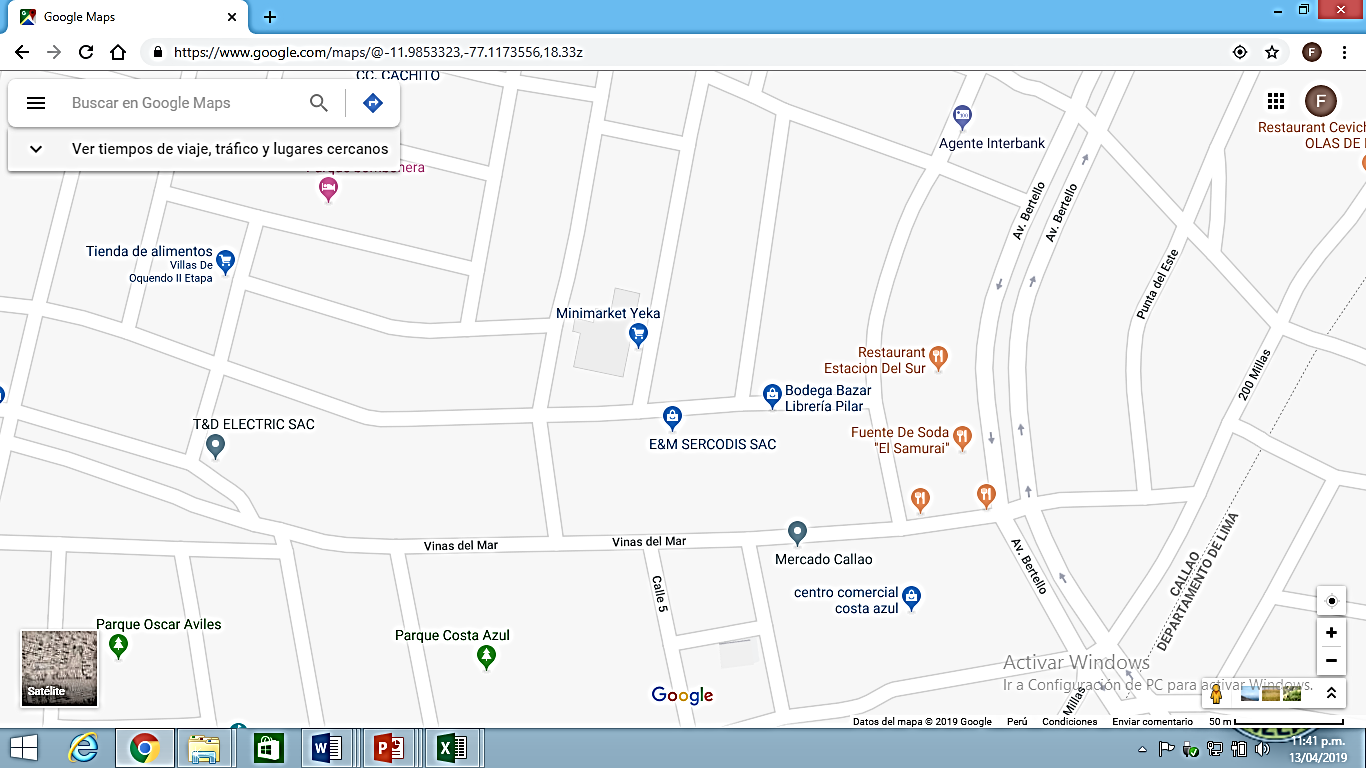 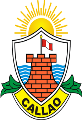 INSTALACION DE CVV Y ALARMAS VECINALES
INSTALACIÓN DE CAMARAS DE VIDEO VIGILANCIA Y ALARMAS VECINALES
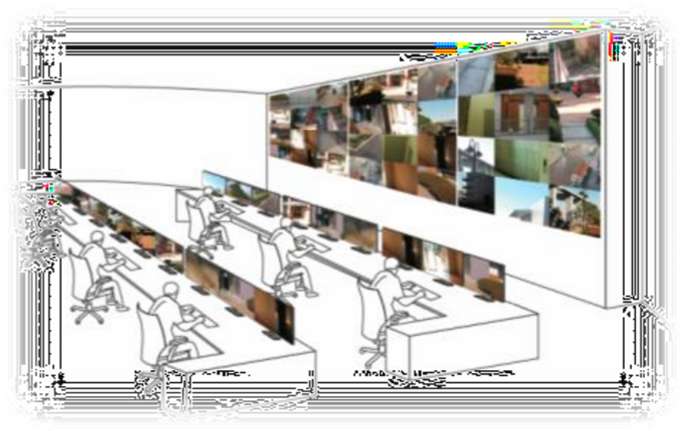 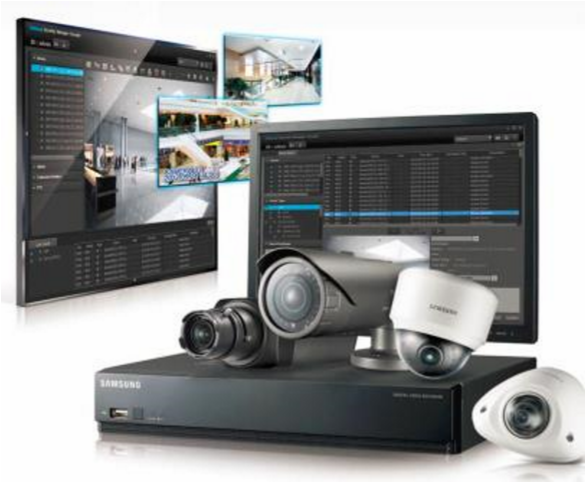 INSTALACION DE CVV Y ALARMAS VECINALES
INSTALACIÓN DE CAMARAS DE VIDEO VIGILANCIA Y ALARMAS VECINALES
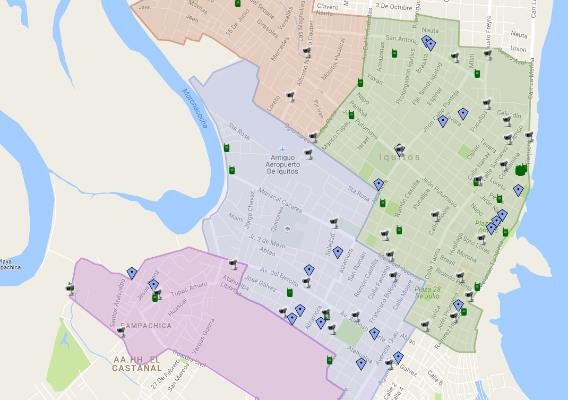 INSTALACION DE CVV Y ALARMAS VECINALES
INSTALACIÓN DE CAMARAS DE VIDEO VIGILANCIA Y ALARMAS VECINALES
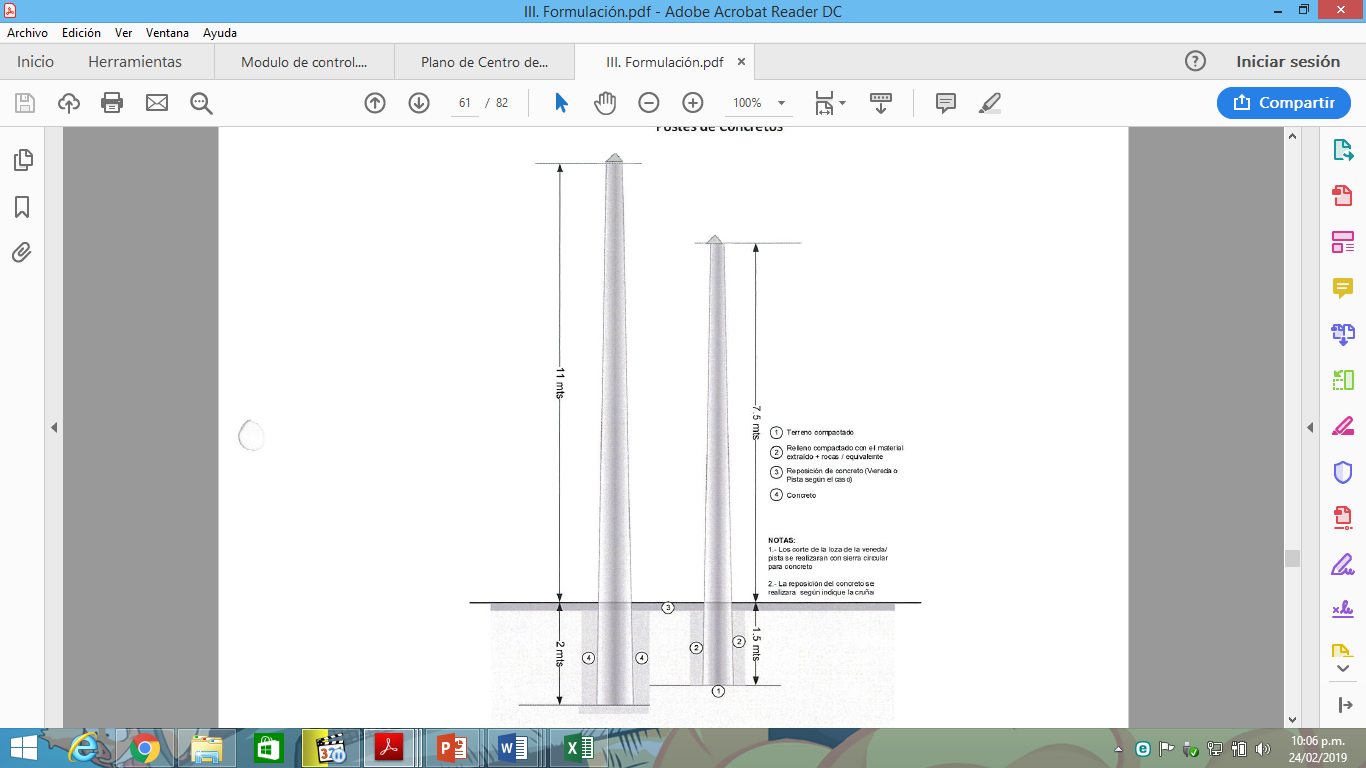 Se instalaran 400 CVV y 200 Alarmas Vecinales en los principales puntos Delictivos y Puntos Policiales.
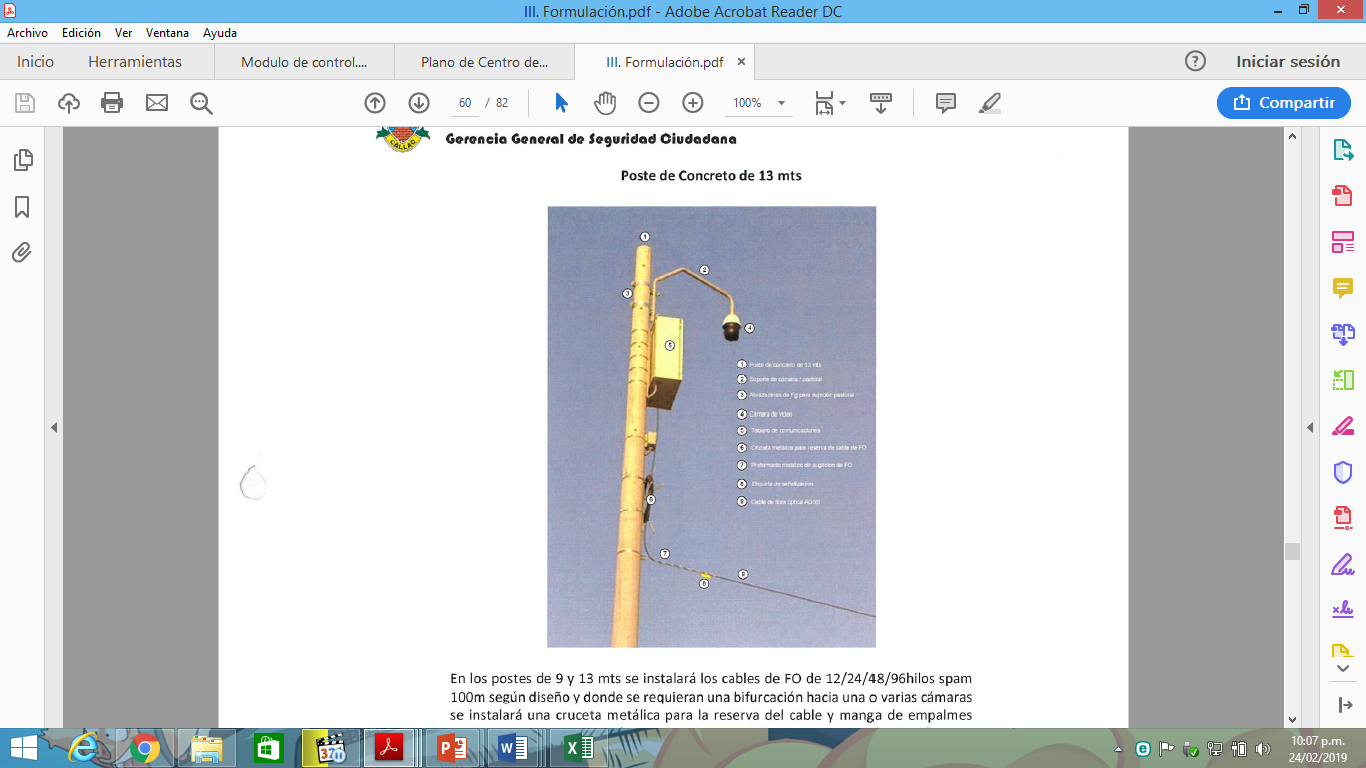 Renovación y Ampliación de Servicio Vigentes de CVV:
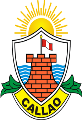 LISTADO DE CAMARAS DE VIDEO VIGILANCIA:
Área 01:
 Cámara N° 01: Jr. Estados Unidos / Jr. Progreso
Cámara N° 02: Av. Elmer Faucett / Av. La Chalaca
Cámara 03: Av. Aeropuerto / Av. Morales Duarez
Cámara N° 04: Pasaje El Sol / Jr. Túpac Amaru
Cámara N° 05: Av. La Alameda / Jr. Callao
Cámara N° 06: Parque José Olaya
Cámara N° 07: Puerta N° 7 de Minka / Av. Enrique Meiggs
Cámara N° 08: Jr. Villar / Jr. Colon
Cámara N° 09: AA.HH. Virgen de Fátima (Parque)
Cámara N° 10: Jr. Octavio Espinoza Parque Central
Cámara N° 11: Explanada de la Capilla Señor del Mar – Santa Marina Sur
Cámara N° 12: Jr. Santa Fé / Jr. Chachapoyas
Cámara N° 13: Jr. Montesuma / Jr. San Martin
Cámara N° 14: Jr. Cochrane / Jr. Carrillo Albornoz
Cámara N° 15: Jr. Miro Quesada / Jr. Atahualpa
Cámara N° 16: Jr. Sáenz Peña / Jr. Guardia Chalaca
Cámara N° 17: Jr. Apurímac / Jr. Saloom
Cámara N° 18: Jr. Washington / Jr. Ancash
Cámara N° 19: Av. Elmer Faucett / Av. Conde de Lemos
Cámara N° 20: Av. Elmer Faucett / Av. Oscar R. Benavides
Cámara N° 21: Av. Oscar R. Benavides / Jr. Hipólito Unanue
Cámara N° 22: Av. Oscar R. Benavides / Jr. Iquique
Cámara N° 23: Av. Santa Rosa / Av. Cmdte. Pérez Salmón
Cámara N° 24: Av. Argentina / Pasaje El Sol
Cámara N° 25: Av. Argentina / Enrique Meiggs
Cámara N° 26: Parque Ricardo Palma – Urbanización La Colonial
Cámara N° 27: Av. Oscar R. Benavides / Av. Los Insurgentes
Cámara N° 28: Av. Oscar R. Benavides Cdra. 56
Cámara N° 29: Av. Ramón Zavala (Canchones)
Cámara N° 30: Av. Néstor Gambeta / Av. Morales Duarez
Cámara N° 31: Av. Néstor Gambeta / Atalaya
Cámara N° 32: Av. De La Alameda Cdra. 3
Cámara N° 33: Mercado Sarita Colonia (Av. Los Álamos) Boterin
Cámara N° 34: Av. Central / Av. Alfredo Palacios
Cámara N° 35: Av. Argentina / Rímac
Cámara N° 36: Av. Alfredo Palacios / Jr. Chota
Cámara N° 37: Ovalo Garibaldi – Lado Av. Argentina
Cámara N° 38: Calle Puno / Av. Guardia Chalaca
Cámara N° 39: Calle Yurimaguas / Calle Nauta
Cámara N° 40: Av. Rímac / Av. Atalaya
Cámara N° 41: Av. Contralmirante Mora / Av. Atalaya
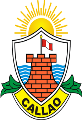 LISTADO DE CAMARAS DE VIDEO VIGILANCIA:
Área 02:
 Cámara N° 42: Parque Benavides Sector III Urb. Bocanegra
Cámara N° 43: Av. Omicron / Prolongación Av. Perú
Cámara N° 44: Av. Pacasmayo / Av. Quilca
Cámara N° 45: Parque Mario Polar Ugarteche II Etapa Urb. Jorge Chávez
Cámara N° 46: Parque Italia I Etapa Urb. Jorge Chávez
Cámara N° 47: Av. Tomas Valle / Calle José Diaya I Etapa Jorge Chávez
Cámara N° 48: Parque Kumamoto – III Etapa Urb. Jorge Chávez
Cámara N° 49: Av. Los Dominicos / Av. El Olivar
Cámara N° 50: Av. Los Dominicos / Av. Condevilla
Cámara N° 51: Calle Las Moras Alt. Colegio José María Arguedas – Preví
Cámara N° 52: Calle O / Av. Perú
Cámara N° 53: Av. Morales Duarez / Av. Elmer Faucett
Cámara N° 54: Calle B / Calle 2
Cámara N° 55: Av. Tomas Valle / Av. Perú
Cámara N° 56: Puente Monark (Auxiliar de Faucett / Pablo Chavez)
Cámara N° 57: Parque N° 2 – Calle P
Cámara N° 58: Av. Las Brisas / Calle La Florida
Cámara N° 59: Residencial Aeropuerto
Cámara N° 60: Av. Dos de Mayo / Calle Próceres
Cámara N° 61: Parque N° 2 – Urb. El Cóndor
Cámara N° 62: Parque Manuel Ugarte y Moscoso Urb. Jorge Chávez 2da Etapa
Cámara N° 63: Parque Luis Gusti La Rosa Calle 42 – 32 Urb. A. Herrera
Cámara N° 64: Av. Tomas Valle Cdra. 42 / Calle 1
Cámara N° 65: Av. Tomas Valle / Av. Los Dominicos
Cámara N° 66: Parque Principal – Urb. Las Fresas
Cámara N° 67: Av. Los Dominicos / Av. Bocanegra
Cámara N° 68: Av. Pacasmayo / Colectora – Urb. EL Álamo
Cámara N° 69: Parque El Rosedal (C.S. Torres Santa Rosa)
Cámara N° 70: Av. Canadá / Pucará
Cámara N° 71: Av. Pacasmayo – Parque Los Pozos
Cámara N° 72: Parque Estudiantil – Urb. Las Colinas
Cámara N° 73: Parque “B” AA.HH. Juan Pablo II
Cámara N° 74: Entrada Juan Pablo II (Empresa Ramsa)
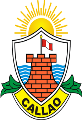 LISTADO DE CAMARAS DE VIDEO VIGILANCIA:
Área 03:
Cámara N° 75: Av. Centenario (curva de ingreso a Tiwinza)
Cámara N° 76: Parque Barreto (Controlador de la Línea 120)
Cámara N° 77: Entre AA.HH. Tiwinza y AA.HH. Ampliación Tiwinza 
Cámara N° 78: Entrada a Sarita Colonia (Av. Miguel Grau / Av. Néstor Gambeta) 
Cámara N° 79: Entrada a la Urb. Santa Beatriz 
Cámara N° 80: Mercado Señor Cautivo (Av. Víctor Raúl Haya de la Torre / Av. Ramiro Prialé) 
Cámara N° 81: Parque de La Amistad – AA.HH. Daniel Alcides Carrión (Frente Colegio Belaunde)
Cámara N° 82: Parque N° 1 – Oquendo
Cámara N° 83: Parque N° 2 – Oquendo
Cámara N° 84: Mercado La Alborada 
Cámara N° 85: Av. Los Alisos entre programa Santa Lucia / Santa Petronila / Nazarenas 
Cámara N° 86: Programa Los Olivos / Los Cedros / Los Algarrobos (La Loza) 
Cámara N° 87: Intersección de Programas Los Alisos / Alisos III / El Olivar 1 
Cámara N° 88: Av. Los Alisos (Mercado Las Poncianas) 
Cámara N° 89: Programas Viñas de América 
Cámara N° 90: Av. 200 Millas / Bertello 
Cámara N° 91: Av. Bertello / Colegio San Agustín 
Cámara N° 92: Av. Villas de Oquendo / Av. Manuel Mujica Gallo
Cámara N° 93: Huascaran / Honolulu 
Cámara N° 94: Metalpac (Av. Gambeta) 
Cámara N° 95: Puente Oquendo 
Cámara N° 96: Puente Rio Chillón 
Cámara N° 97: Paradero Grifo 
Cámara N° 98: Av. José Carlos Mariátegui / Jr. Paraíso
Cámara N° 99: Mz. F12 – Lote 12 – Urb. Brisas de Oquendo 
Cámara N° 100: Av. Gambeta / Mz. F7 Lote 38 – Urb. Brisas de Oquendo
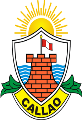 CAPACITACIÓN SERENAZGO Y JUNTAS VICINALES
CAPACITACIÓN A SERENOS Y JUNTAS VECINALES
Adecuada capacitación 
CAPACITACIÓN A PERSONAL DE SEGURIDAD CIUDADANA
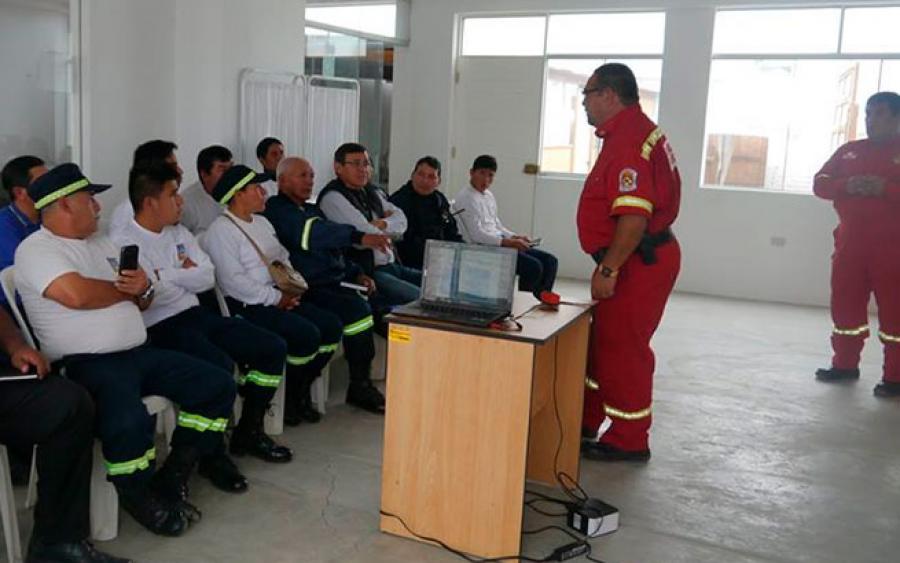 Antecedentes y doctrina de la Seguridad Ciudadana. 
Doctrina comunitaria del servicio de Serenazgo y técnicas de patrullaje motorizado. 
Legítima defensa y arresto ciudadano. 
Rescate y primeros auxilios. 
Técnicas de defensa personal ante la acción delincuencial. 
Técnicas de vigilancia y monitoreo. 
Psicología del delincuente y cultura de autoprotección. 
Uso diferenciado y progresivo de la fuerza (uso de la vara de ley). 
Los delitos y las faltas en el código penal peruano. 
Orden cerrado. 
Manejo a la defensiva.
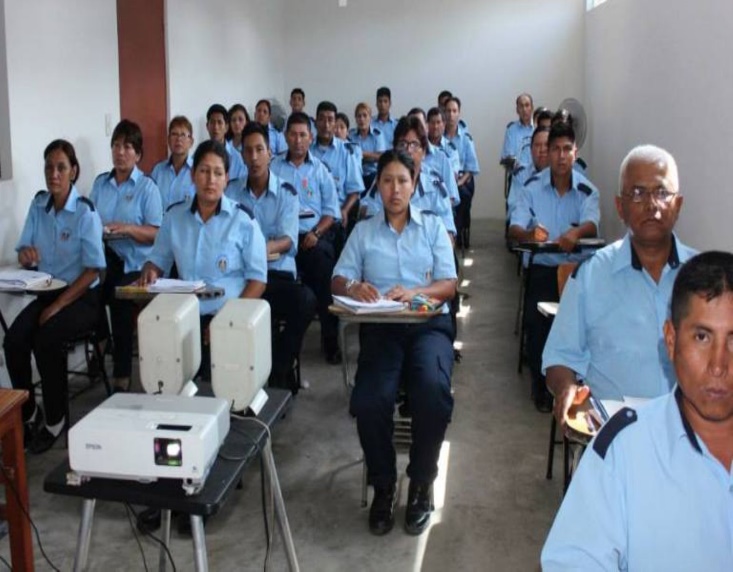 CAPACITACIÓN SERENAZGO Y JUNTAS VICINALES
CAPACITACIÓN A SERENOS Y JUNTAS VECINALES
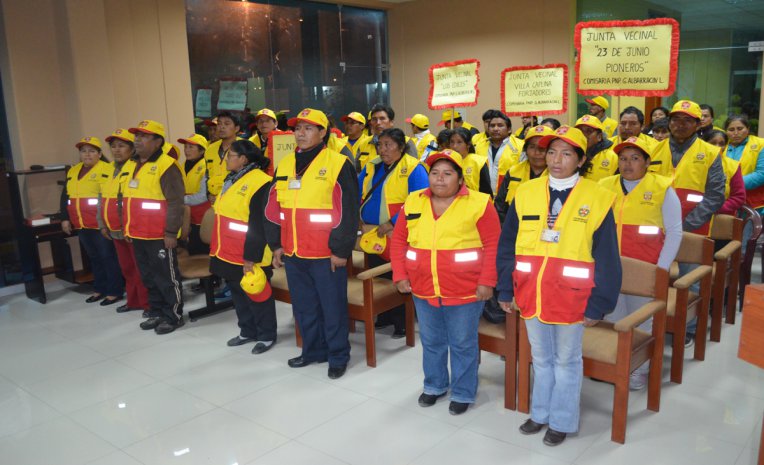 SENSIBILIZACIÓN A JUNTAS VECINALES.
Antecedentes y doctrina de la Seguridad Ciudadana. 
Psicología del delincuente y cultura de autoprotección. 
Legítima defensa y arresto ciudadano.
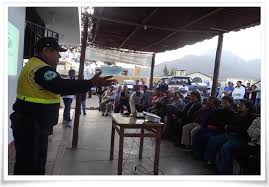 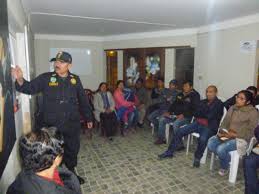 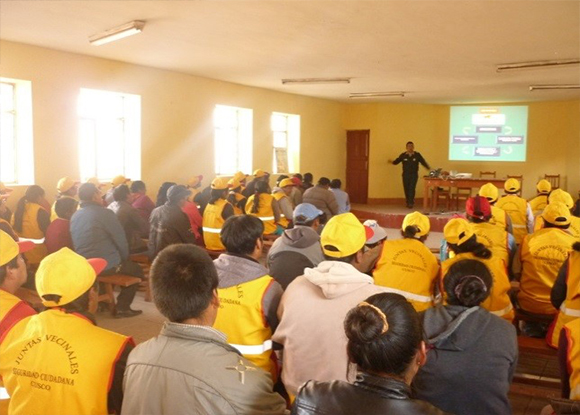